Introduction.Requirements,Communication processes
Jan Řezáč
22/02/2016
Today
Introduction

Course requirements

Your input

Bonus topic: The Art of Listening
MPV_COMA Communication and Managerial Skills Training
What will you study here?
Communication processes
Basic communication skills
Assertiveness and its significance
Effective presentation
Personality communication types
Negotiating 

Practice > Listening
MPV_COMA Communication and Managerial Skills Training
Course requirements
Lectures are NOT mandatory

Seminars ARE mandatory. There is one absence allowed.

Short presentation at one of the seminars

Final test (after the course ends, date will be announced)
MPV_COMA Communication and Managerial Skills Training
Contacts
Regarding seminars (attendance, tasks), please contact ms Kucharova

Regarding lectures (theory, topics), please write me: 216776@mail.muni.cz

For official matters, we prefer email. My contact hours are the Mondays right after we have lectures.

Lecture time: 16:20 - 17:50. The last lecture is on 20th March, 16:20-19:30.
MPV_COMA Communication and Managerial Skills Training
What is communication?
MPV_COMA Communication and Managerial Skills Training
Basic theory
Communication is not only transfer of knowledge, but a social interaction

Important is both How and What we communicate, verbally and non-verbally
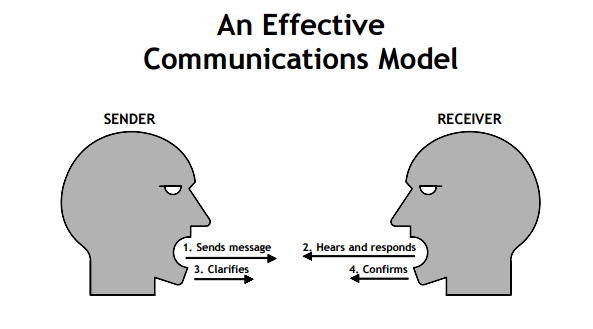 MPV_COMA Communication and Managerial Skills Training
What makes for effective communication?
“I know that you believe you understand what you think I said, but I am not sure you realize that what you heard is not what I meant!”
MPV_COMA Communication and Managerial Skills Training
Structure of an Interaction
Intention of the speaker

How speaker understands what s/he is saying

Content of the interaction

How listener understands what was said

Impact on the listener
MPV_COMA Communication and Managerial Skills Training
What bad things can happen?
MPV_COMA Communication and Managerial Skills Training
What bad things can happen?
Unclear message
Ambivalent meaning
Unknown concepts
Noise
Distractions
Loss of 
attention
Selective attention,
Biases due to attitude difference,…
MPV_COMA Communication and Managerial Skills Training
Your First Date with Your Crush
Imagine – you sit in a nice restaurant on a first day with your crush.

How do you communicate?
MPV_COMA Communication and Managerial Skills Training
Your First Date with Your Crush II.
One of the biggest differences between communication with your crush and with your mother is the amount of effort you put to listening.

Deep focus on listening makes you a better partner in conversation.
MPV_COMA Communication and Managerial Skills Training
The Listening Dilemma
We speak at a rate of about 150 words per minute (wpm). 

We can hear at a rate of about 1,000 wpm

What do we do with this time?
MPV_COMA Communication and Managerial Skills Training
Listening as a Skill and an Exercise
Because we can listen when we need, it is a skill to be practiced and improved. 

It is one of the examples of things we can do better, resulting in better relationship in the workplace and beyond.

Possible homework: Start at two minutes of concentrated listening, and continue.
MPV_COMA Communication and Managerial Skills Training
First Activity – Split into pairs.
Your task: to tell an example of 
Something interesting what happened to you today.
Some (ideally job related) problem you face.

90-120 seconds

For listeners: completely focus on what is the other person saying.
MPV_COMA Communication and Managerial Skills Training
How to be a Good Listener
Why we listen - the other persons spends time to talk to us.

Answer – Seeking or request for truth, information or knowledge

We should ask questions to which we do not already know the answer, and make a relationship based on curiosity and interest in the other person.
MPV_COMA Communication and Managerial Skills Training
Can we ask good questions?
The issue: We value task accomplishment over relationship building. For this reason we TELL.

Consequence: Communication is often bad. Subordinates know lots of things that would make the place work better or safer that they for various reasons do not say.

We fail to notice how often even our questions are just another form of telling—rhetorical or just testing whether what we think is right.
MPV_COMA Communication and Managerial Skills Training
What happens when we tell and ask questions?
Telling puts the other person down. It implies that the other person does not already know what we are telling and that the other person ought to know it.
honest,
open,
vulnerable, 
curiosity-driven
leading,
rhetorical, 
embarrassing, 
statements in the form of questions
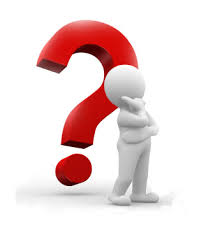 MPV_COMA Communication and Managerial Skills Training
The Question and Listening Practice:
Identify a (business) problem on which to focus

Take 2 minutes to write down a problem you own. It should be a condition you are comfortable talking about in this small group of people.

If it is a complex problem, please make it easy enough to talk about in a few minutes.
MPV_COMA Communication and Managerial Skills Training
The Question and Listening Practice:
Problem Owner --> Uses questions asked to begin to better grasp the Situation.
Questioner -->Practices Inquiry only to support the Problem Owner with grasping the Situation.
5 minutes: Problem Owner briefly describes the problem / condition for which s/he has responsibility to improve.
7 minutes: Questioner Practices Inquiry – asking questions only
MPV_COMA Communication and Managerial Skills Training
Recommended Literature (non-mandatory list of good COMA related books)
Thinking, Fast and Slow;Daniel Kahneman
Mistakes Were Made (But Not by Me);  Carol Tavris, Elliot Aronson
Never Split the Difference: Negotiating As If Your Life Depended On It; Chris Voss
What Got You Here Won't Get You There: How Successful People Become Even More Successful; Marshall Goldsmith
Interpersonal Conflict, William Wilmot; Joyce Hocker
Always read carefully
MPV_COMA Communication and Managerial Skills Training
Your input
Questions about this lesson.

Suggestions for next lessons.
MPV_COMA Communication and Managerial Skills Training
Thank you for your attention
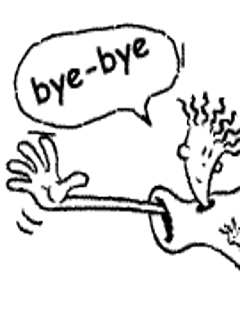 MPV_COMA Communication and Managerial Skills Training